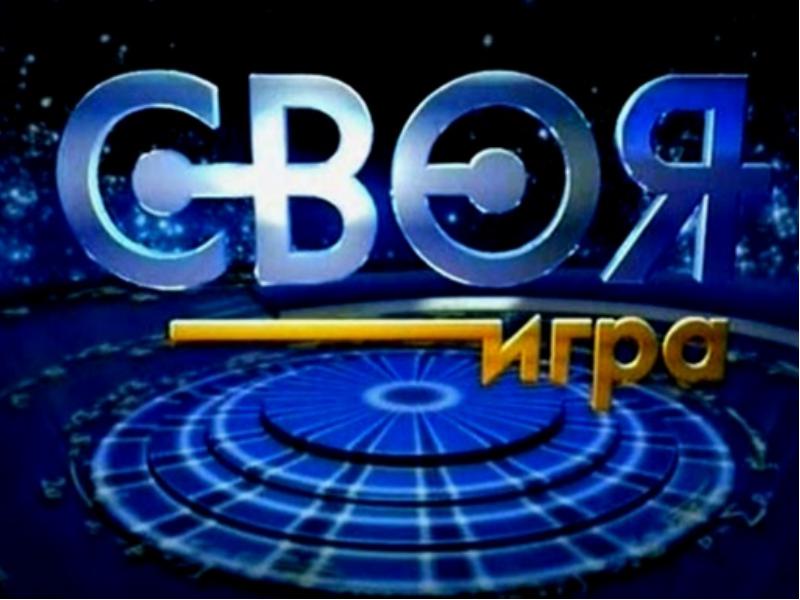 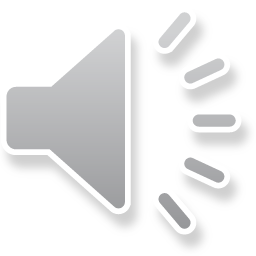 Позакласний захід з
Математики для 7 класу
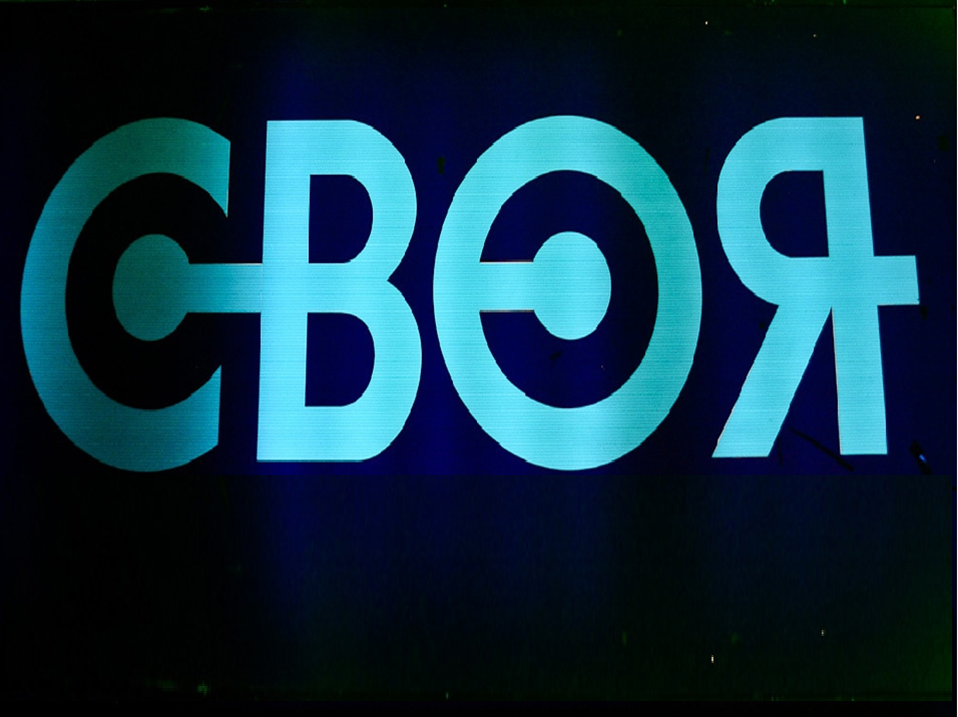 50
30
20
40
10
Цифри
30
20
50
40
Анаграми
10
20
10
50
30
Ребуси
40
40
10
20
50
30
Вгадай-ка
Великі
математики
20
40
50
30
10
Фінал
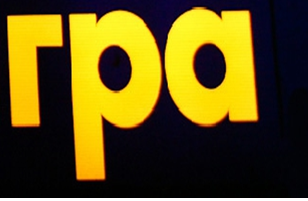 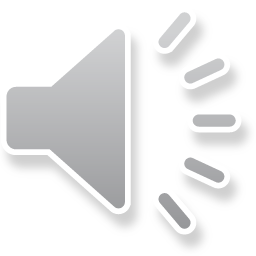 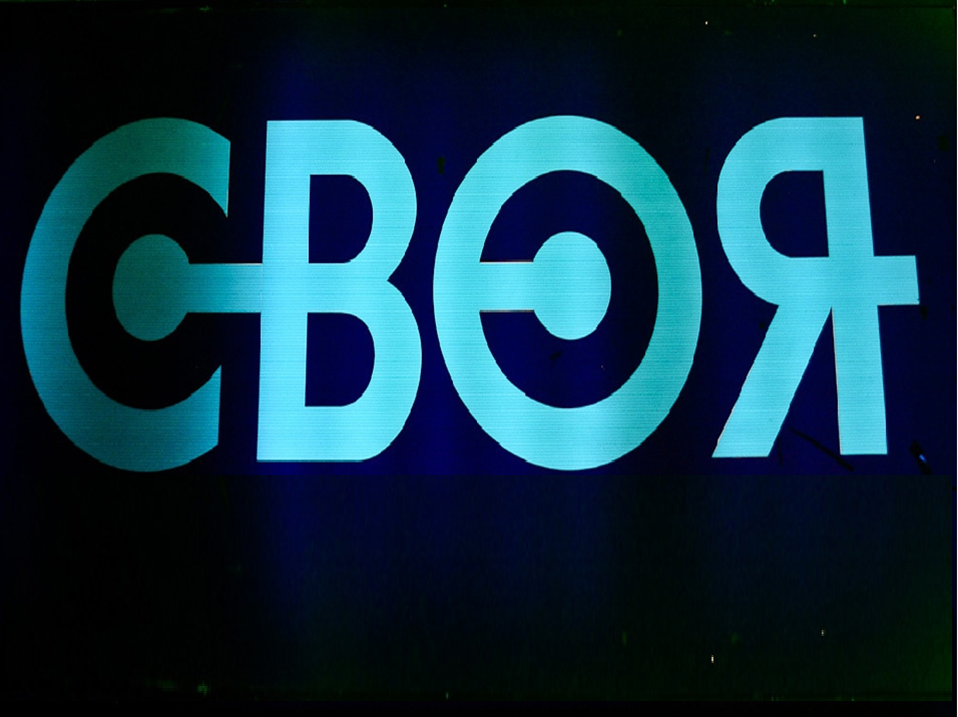 30
50
40
10
20
Цифры
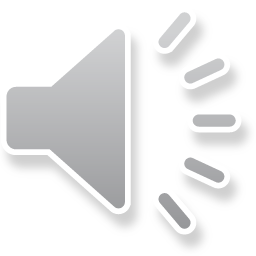 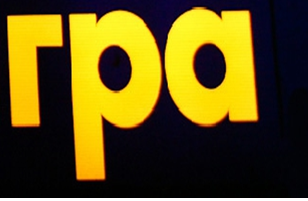 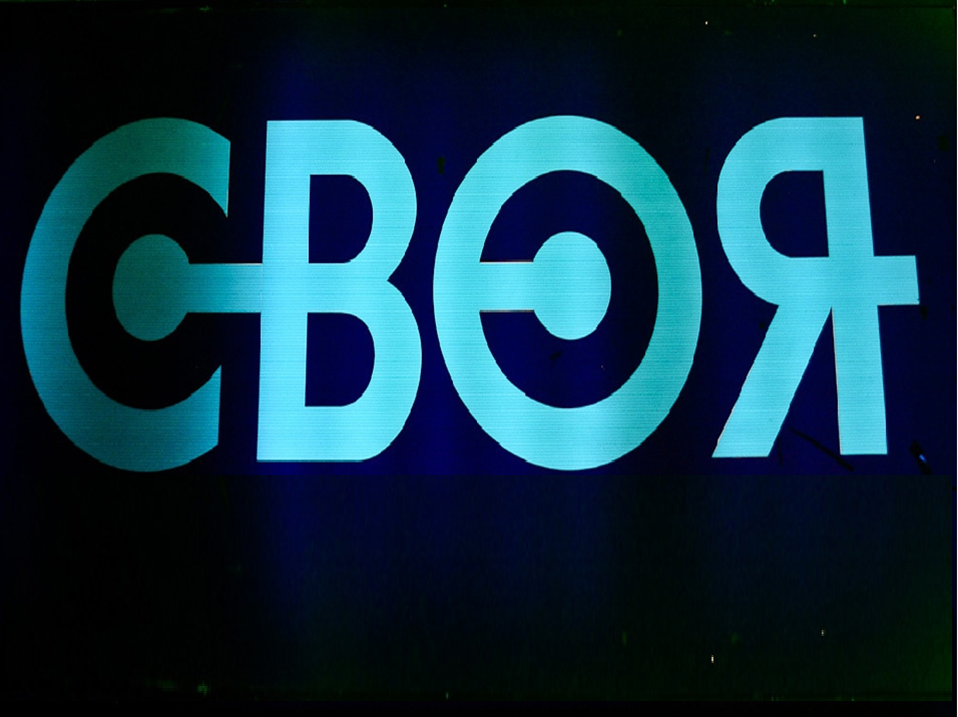 10
Цифри
0
Яка цифра в перекладі з латинської означає «ніяка»
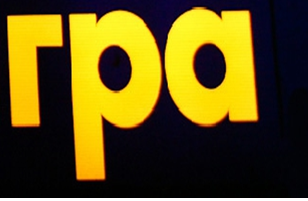 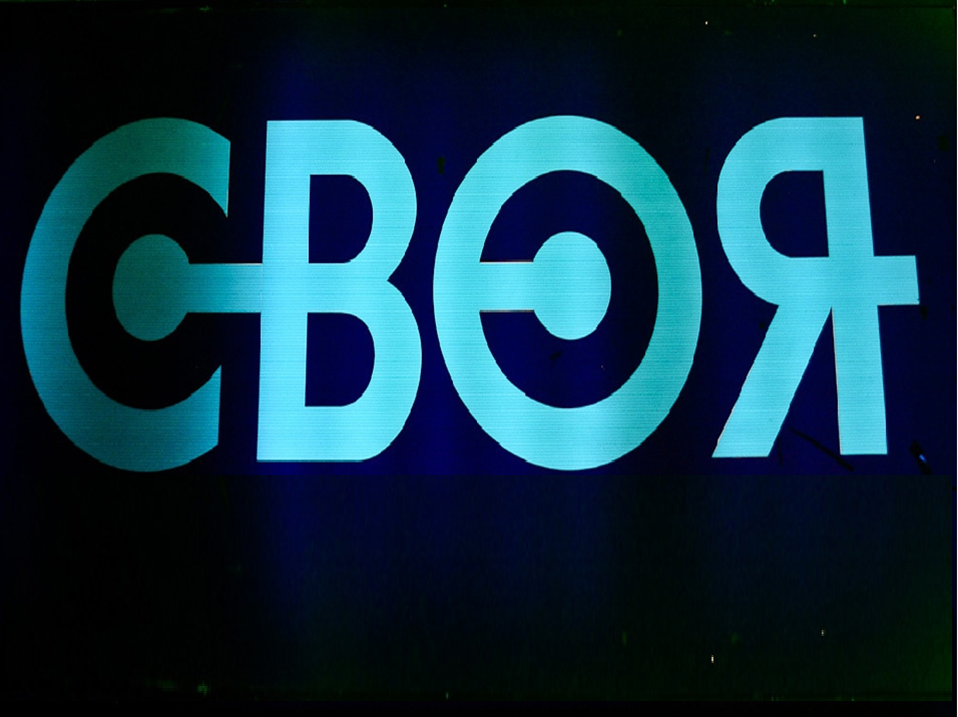 20
Цифри
8
У 7 братів по одній сестрі.
 Скільки дітей в сім’ї?
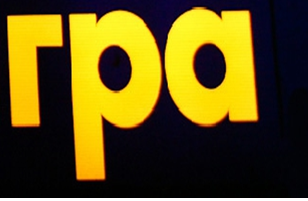 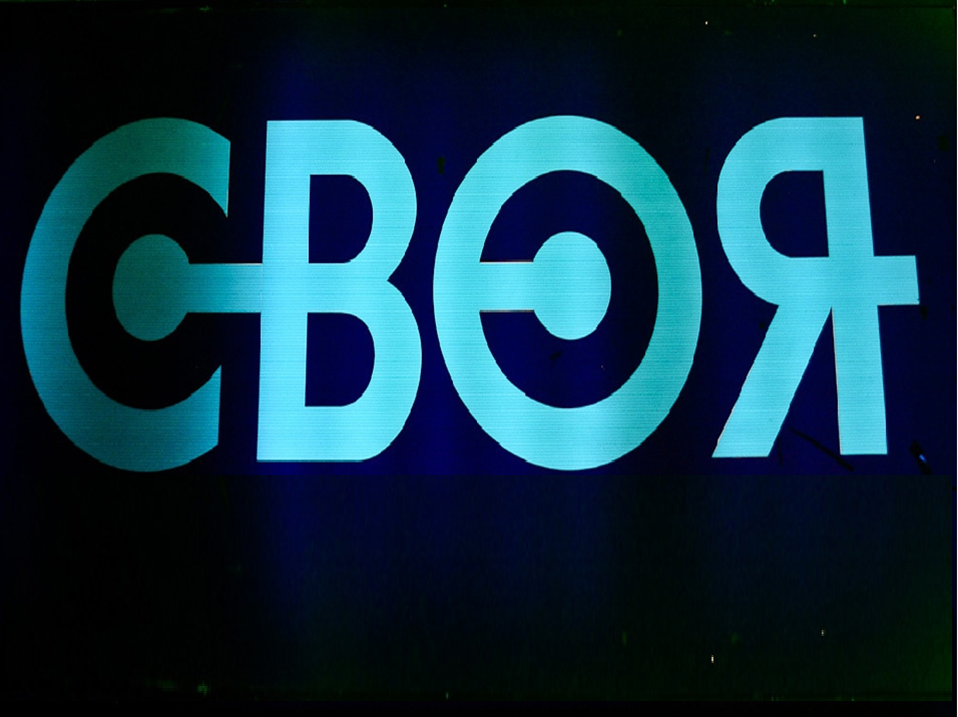 30
Цифри
28
Скільки днів було в лютому 2016 року?
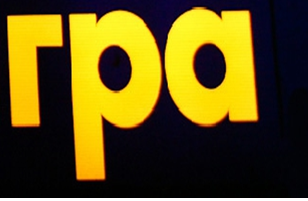 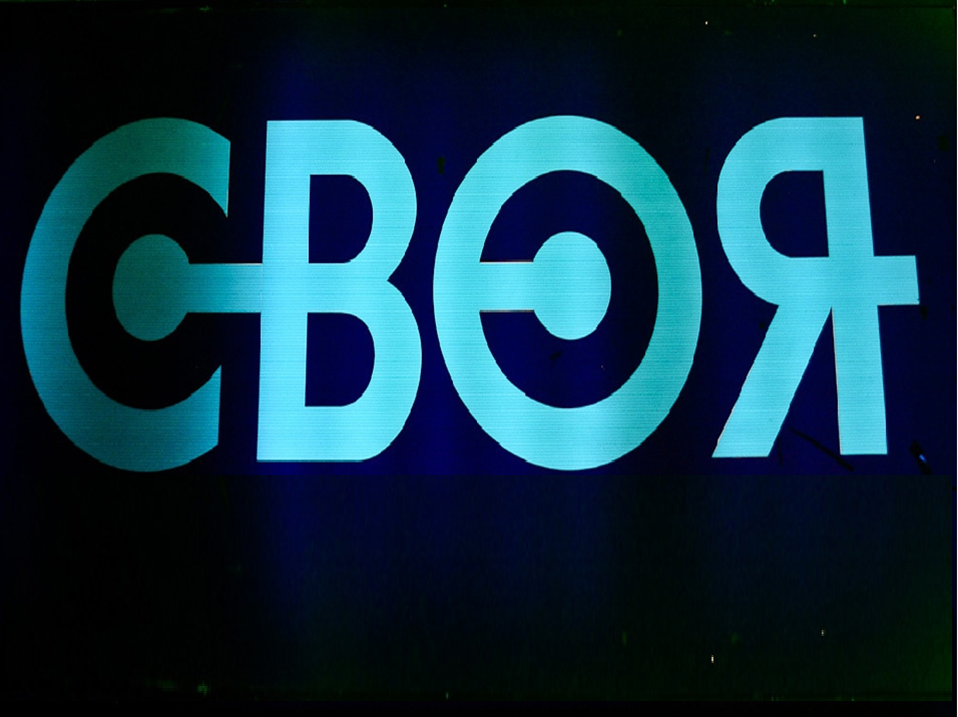 40
Цифри
1023
Найменше чотиризначне число, в запису якого всі цифри різні
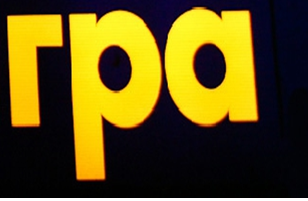 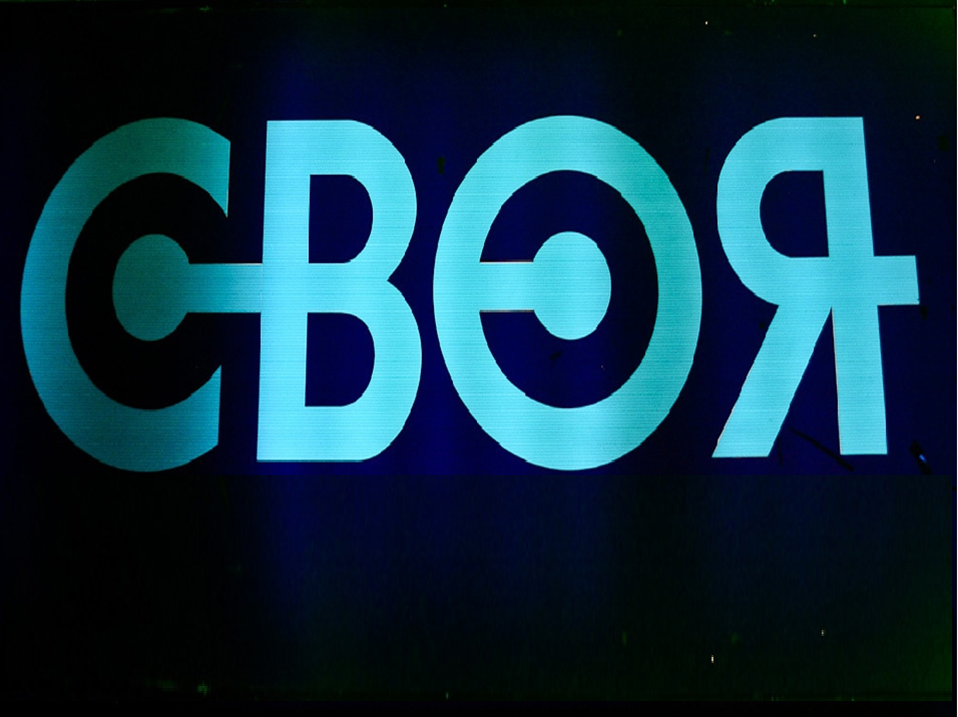 50
Цифри
Чи знаєте ви, що саме велике число, яке має назву - центілліон. Це одиниця з 600 нулями. Він був записаний  у 1852 році.
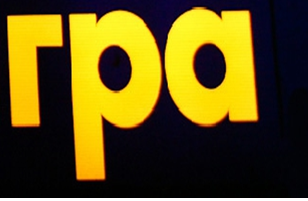 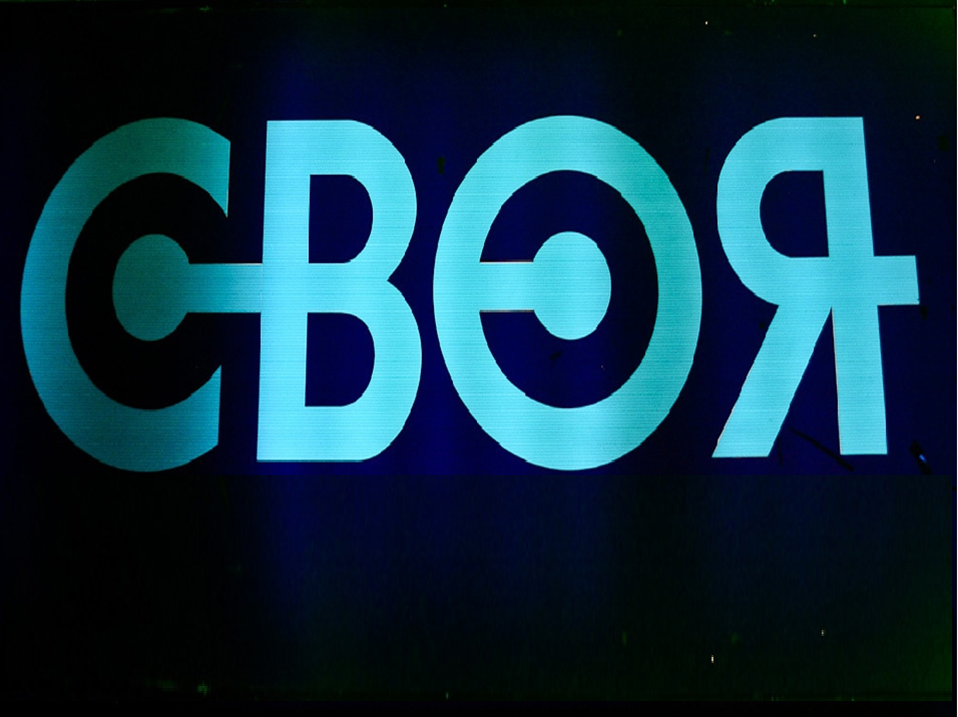 30
50
40
10
20
Анаграммы
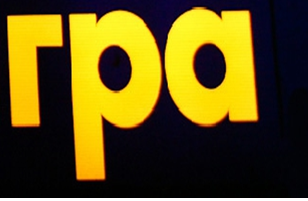 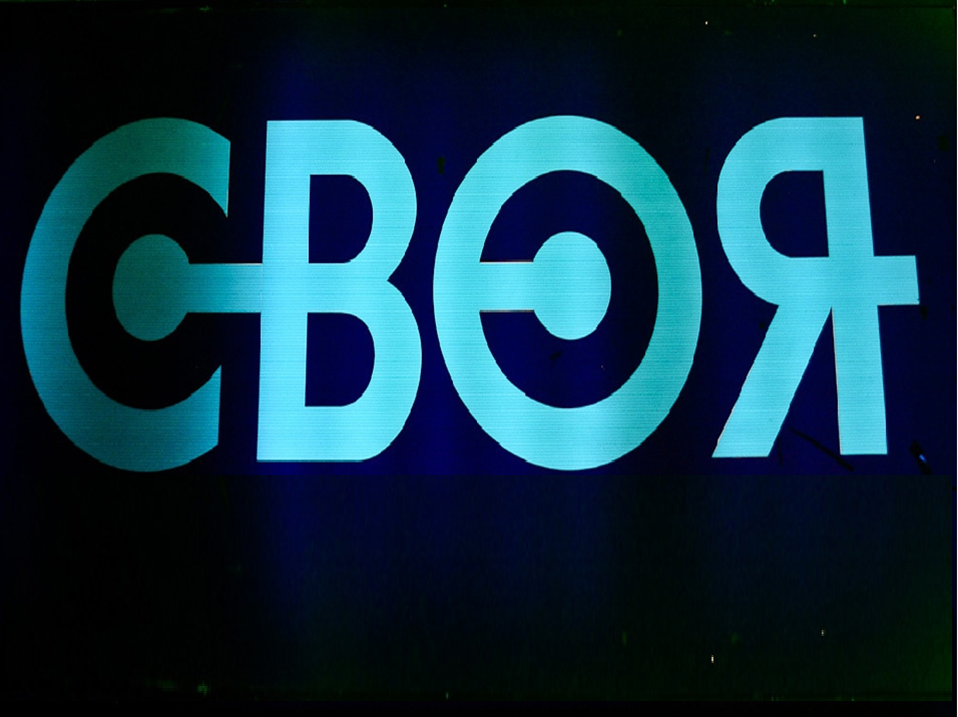 10
Анаграми
математика
АТЕТКМИМАА
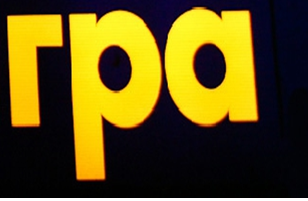 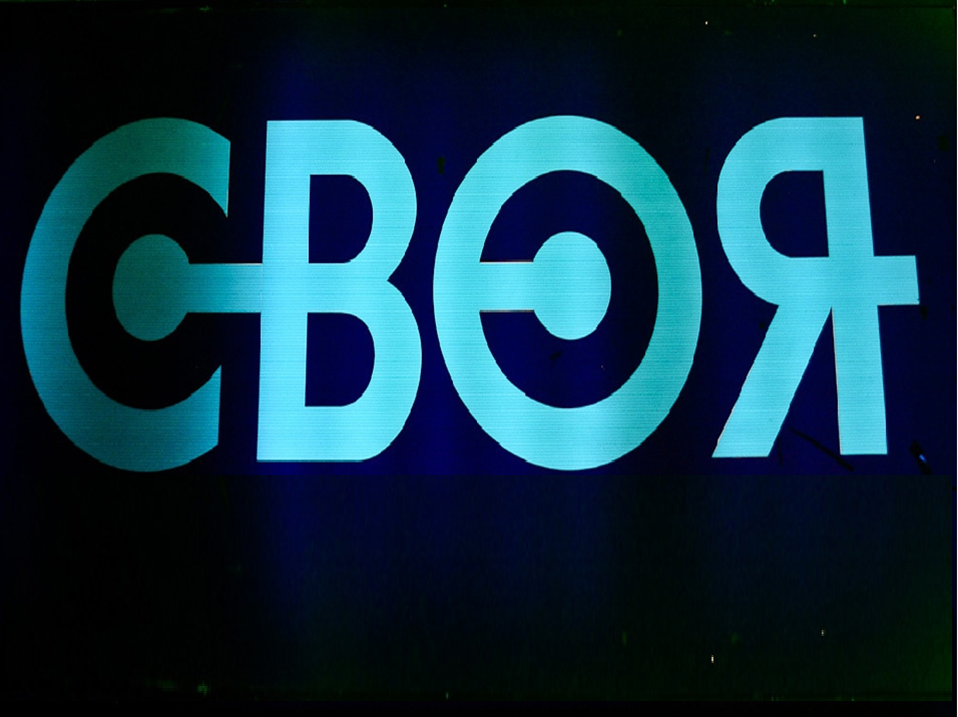 20
Анаграми
фігура
РІГУФА
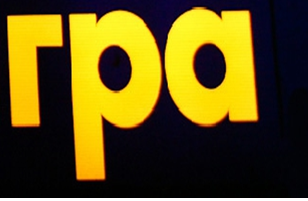 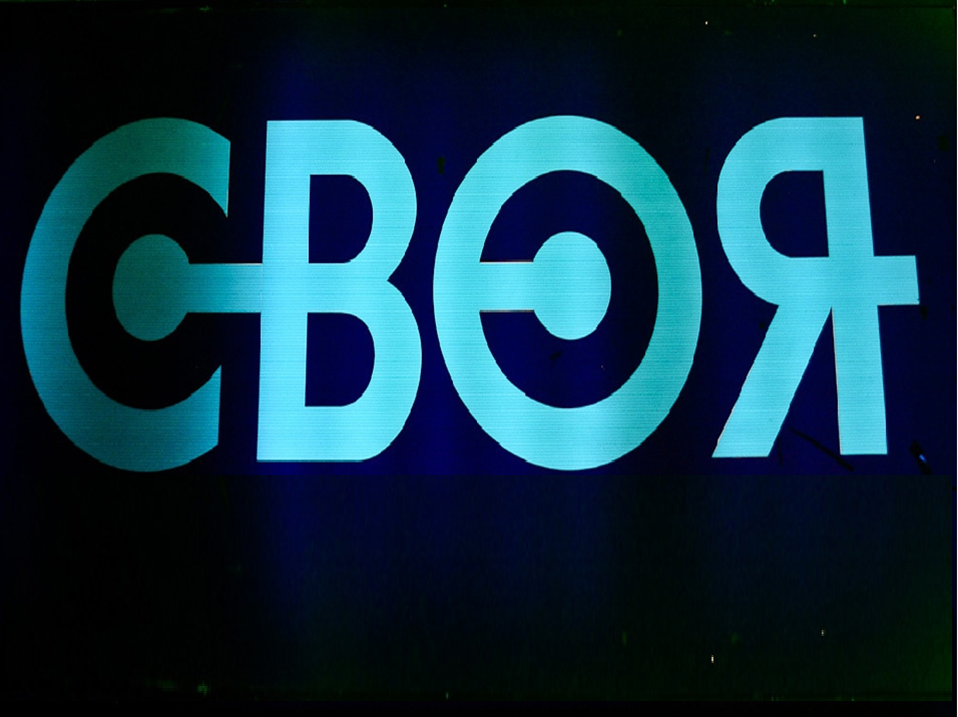 30
Анаграми
модуль
ЛЬДУМО
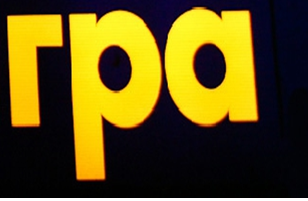 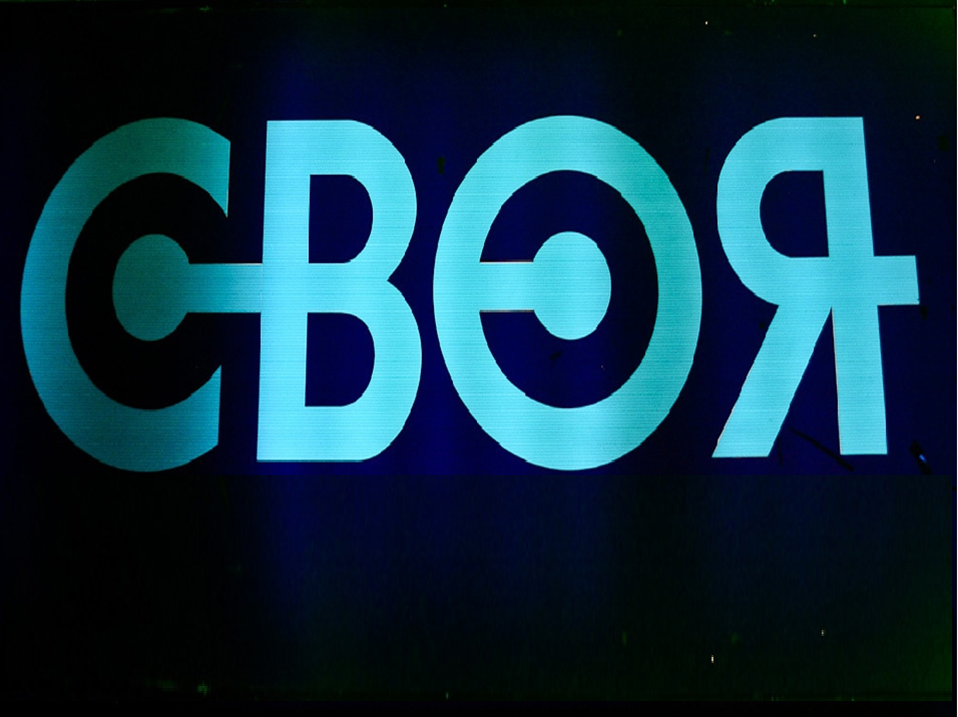 40
Анаграми
ФУНКЦІЯ
ЦУНЯФІК
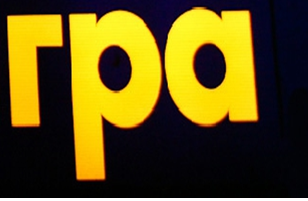 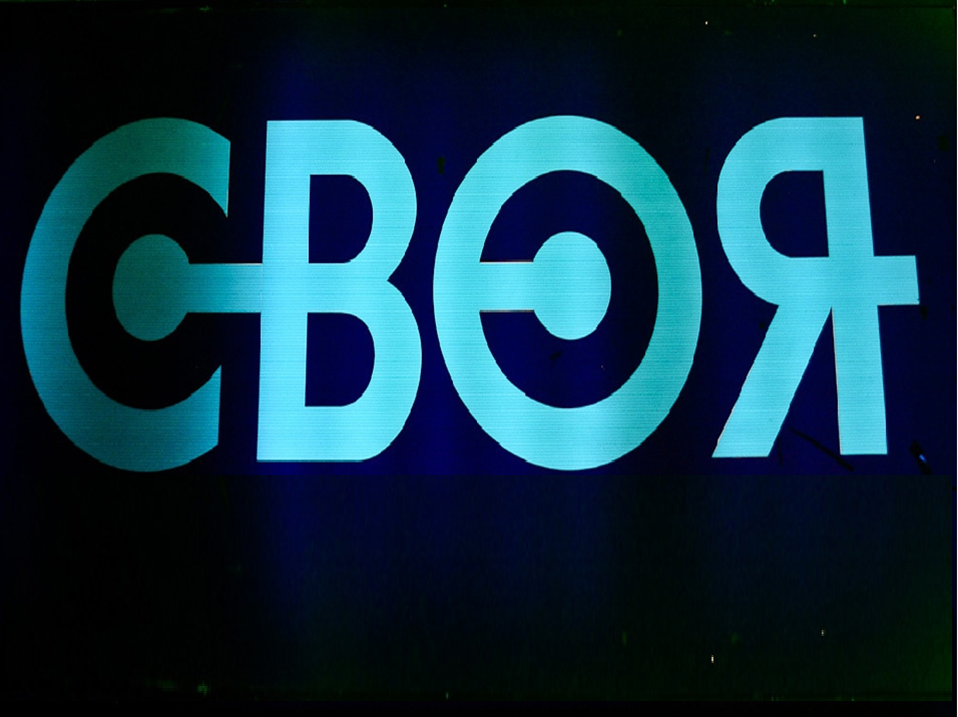 50
Анаграми
пропорція
ПРЯРОЦІОП
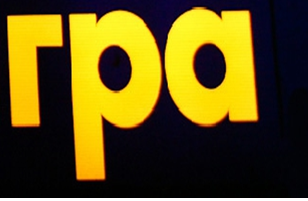 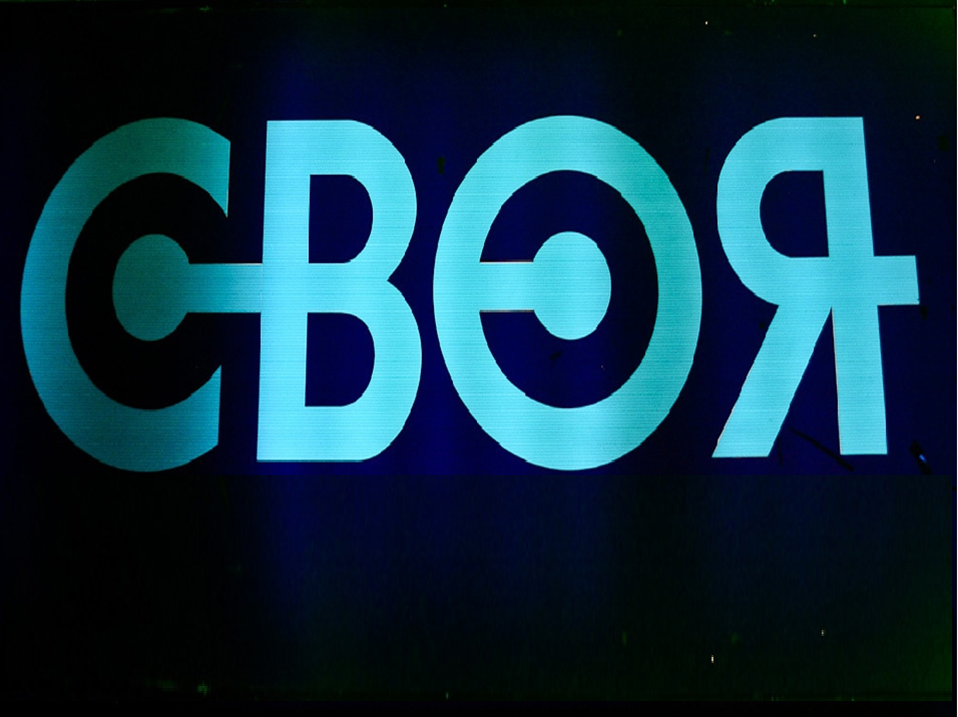 30
50
40
10
20
Ребуси
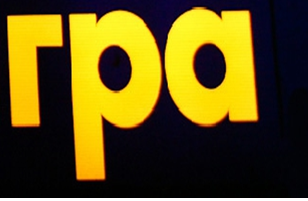 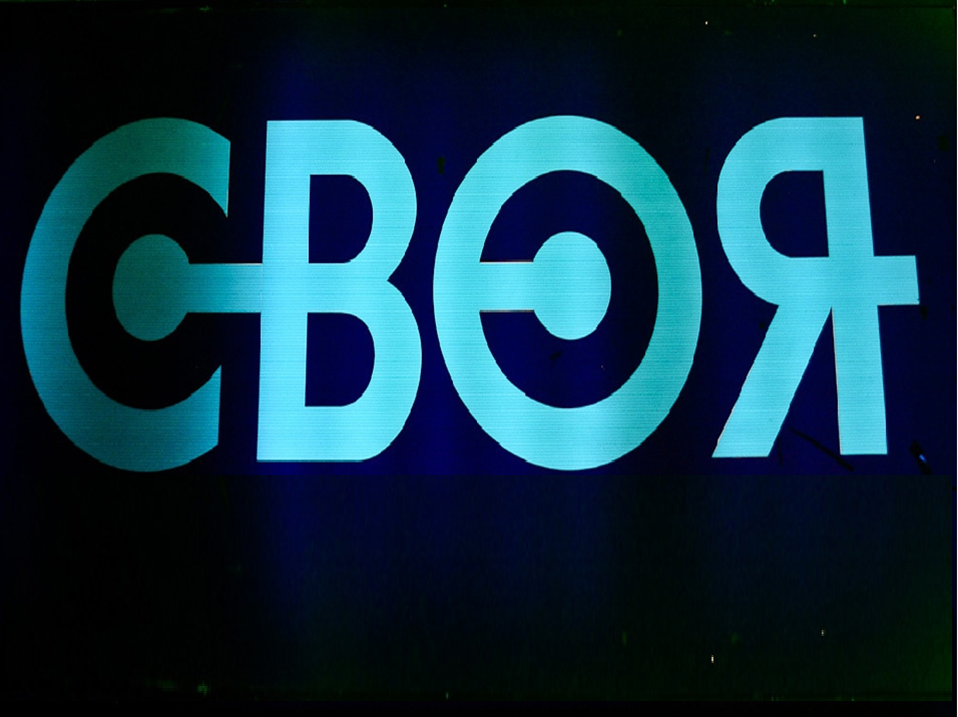 10
Ребуси
куля
,,
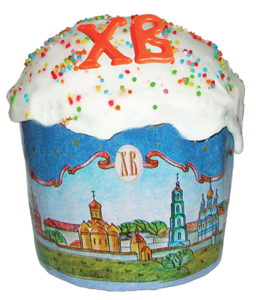 я
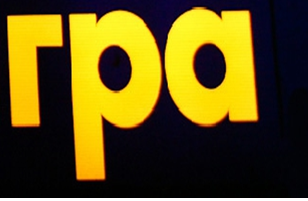 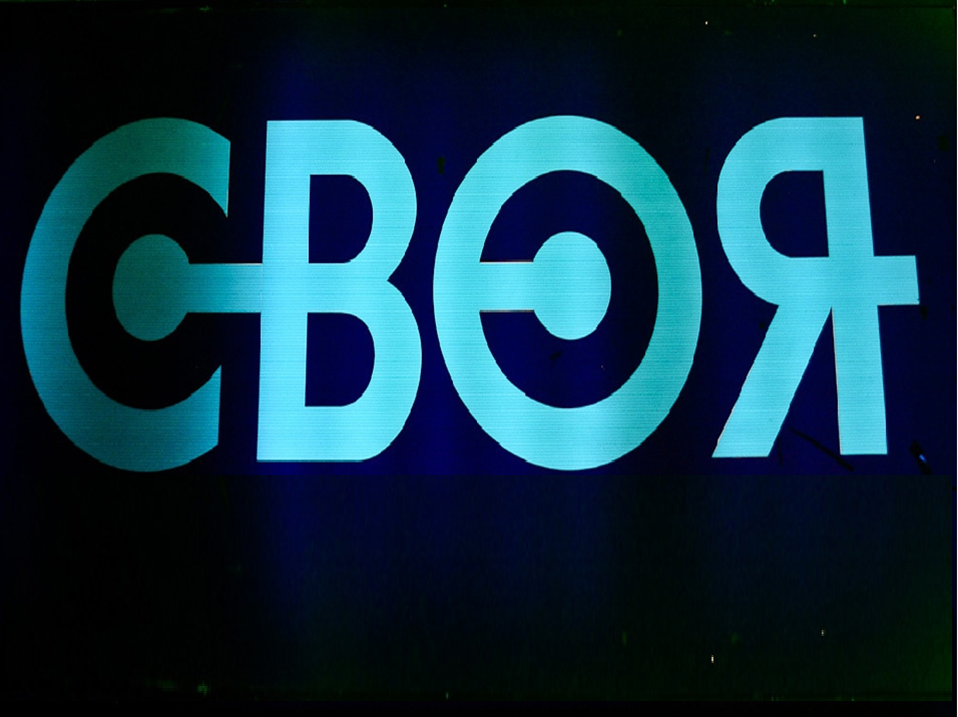 20
Ребуси
сума
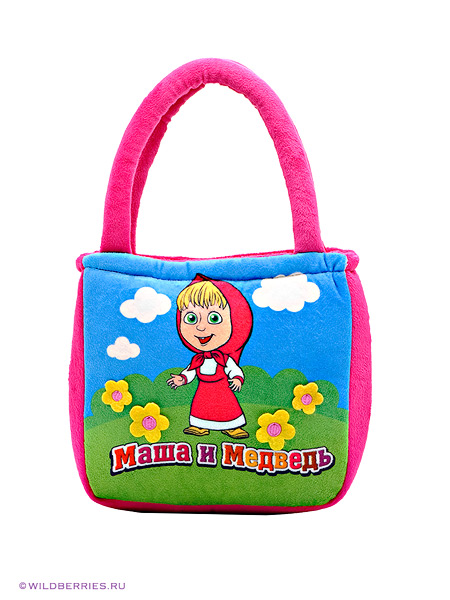 К
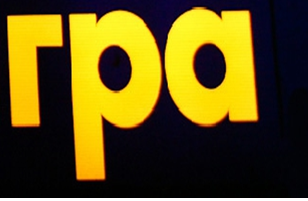 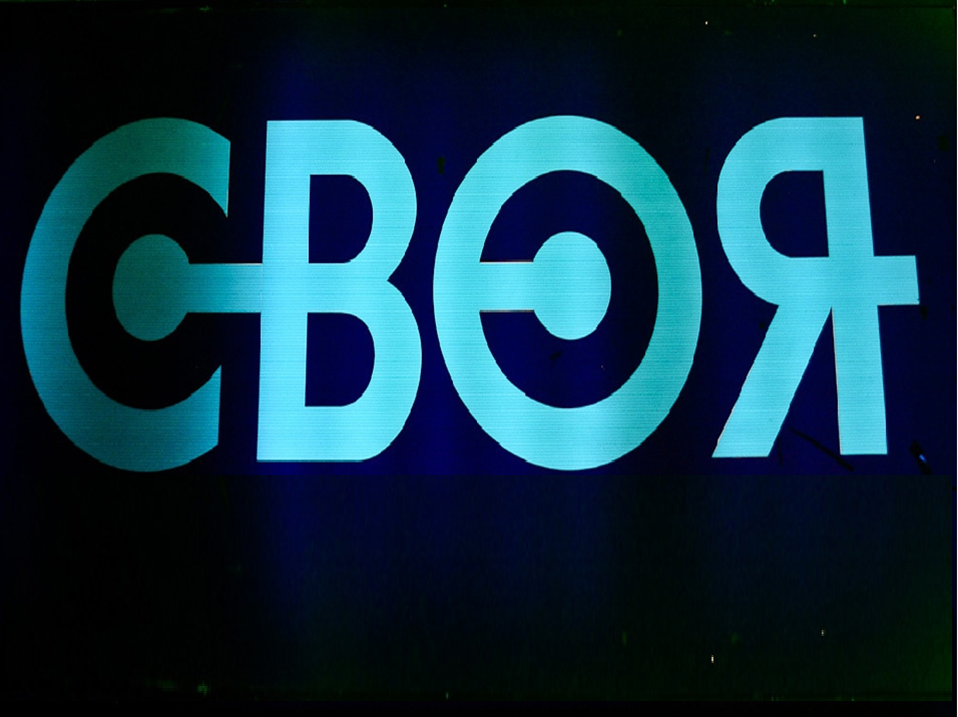 30
Ребуси
лінійка
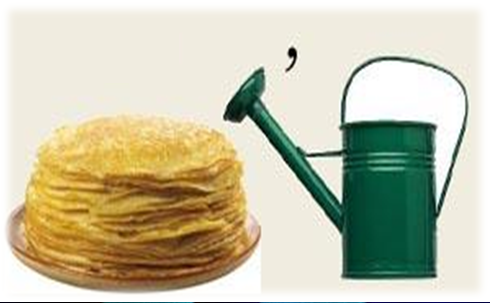 2,3,4    
и=і
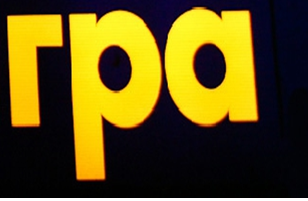 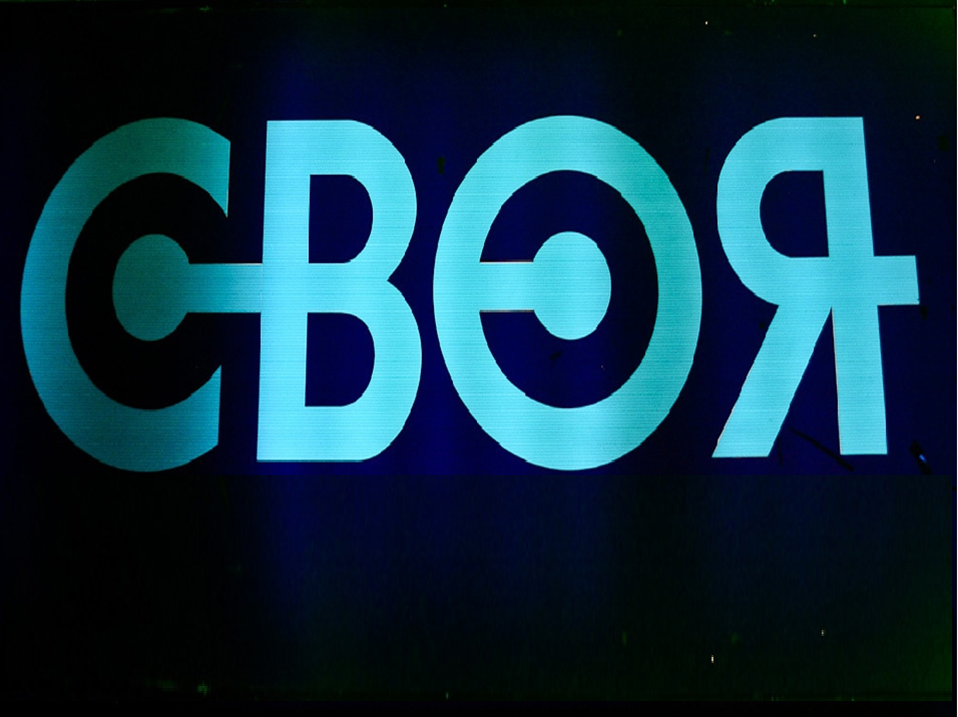 40
Ребуси
кут
,
,,
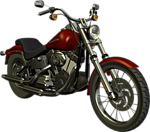 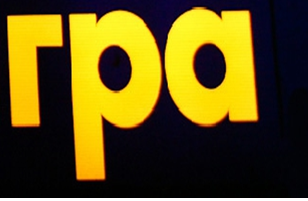 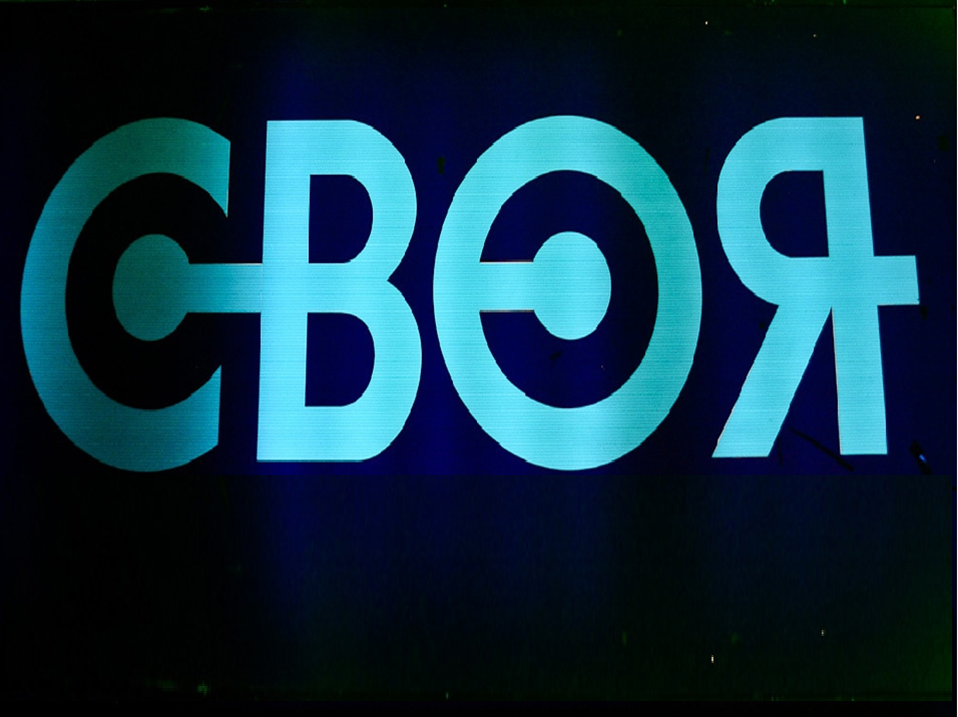 50
Ребуси
Чи знаєте ви, що у числа 𝜋 є два неофіційних свята. Перше — 14 березня, тому що цей день в Америці записується як 3,14. Друге — 22 липня, яке в європейському форматі записується 22/7, а значення такого дробу є досить популярним наближеним значенням числа 𝜋
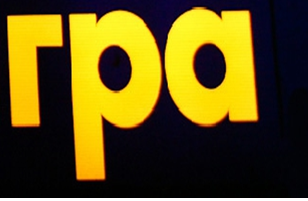 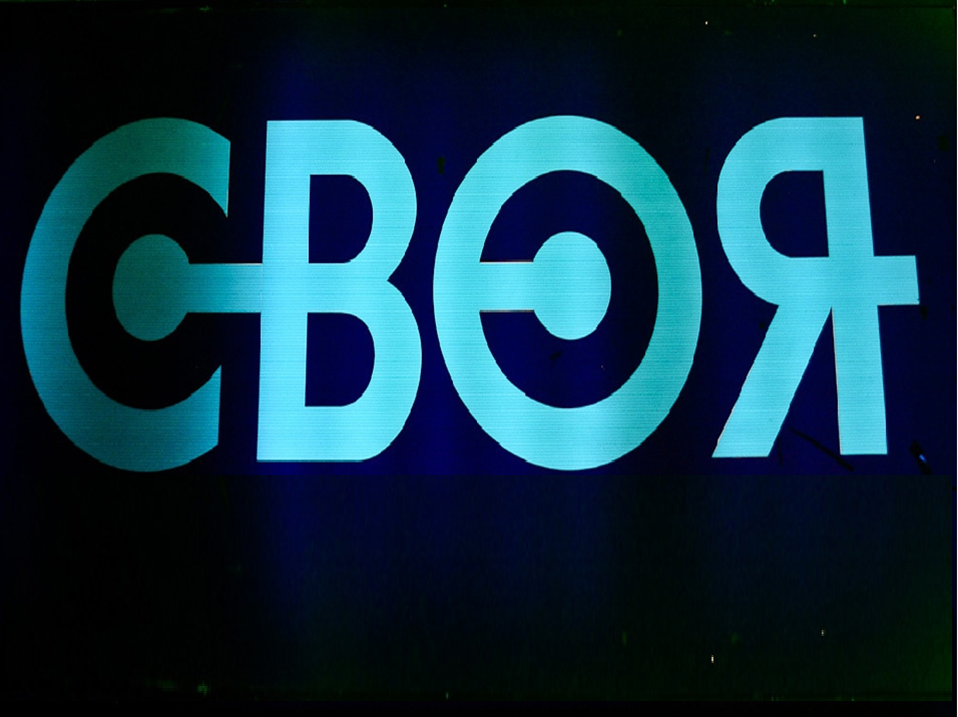 30
50
40
10
20
Вгадай-ка
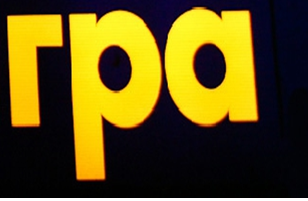 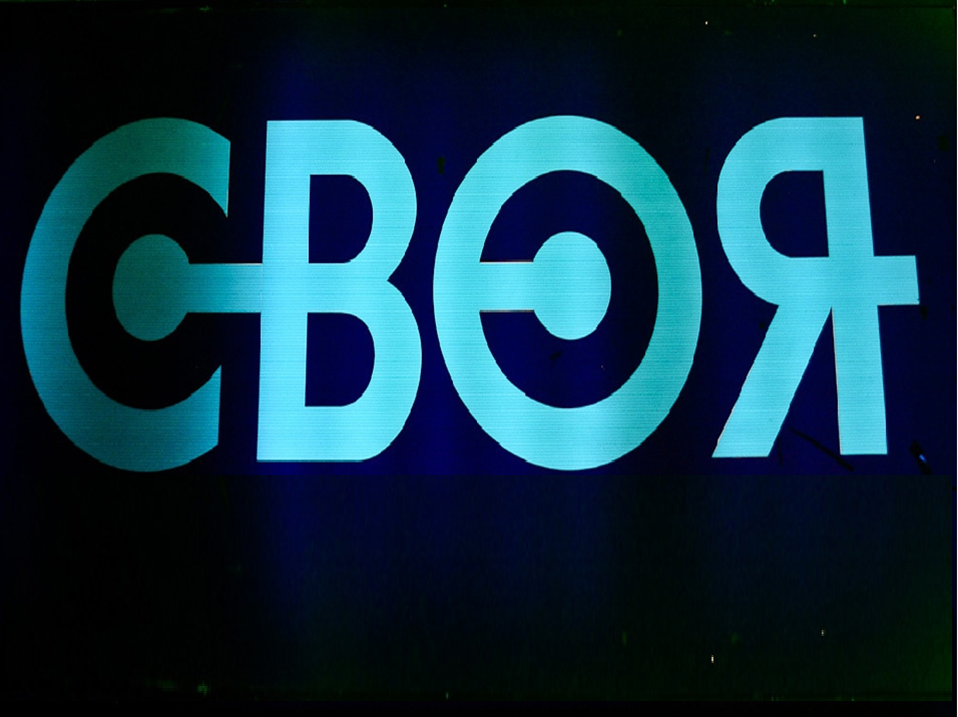 10
Вгадай-ка
100 п
Які сто букв зупиняють рух транспорту?
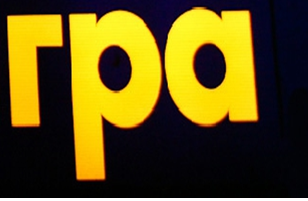 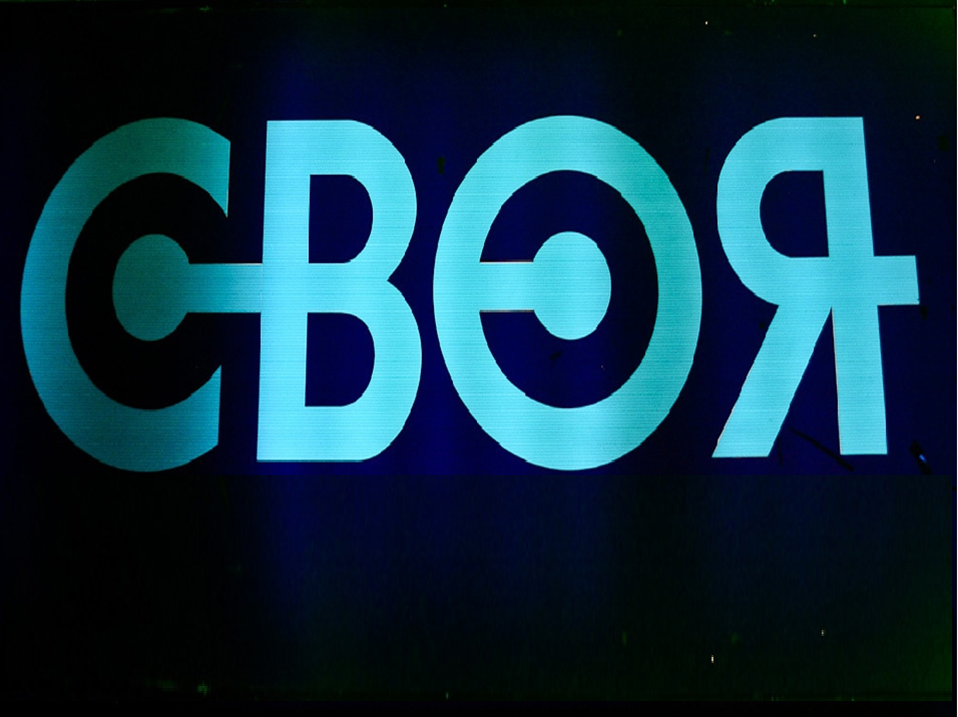 20
Вгадай-ка
транспортир
Як називається пристрій для вимірювання кутів?
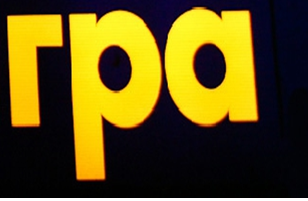 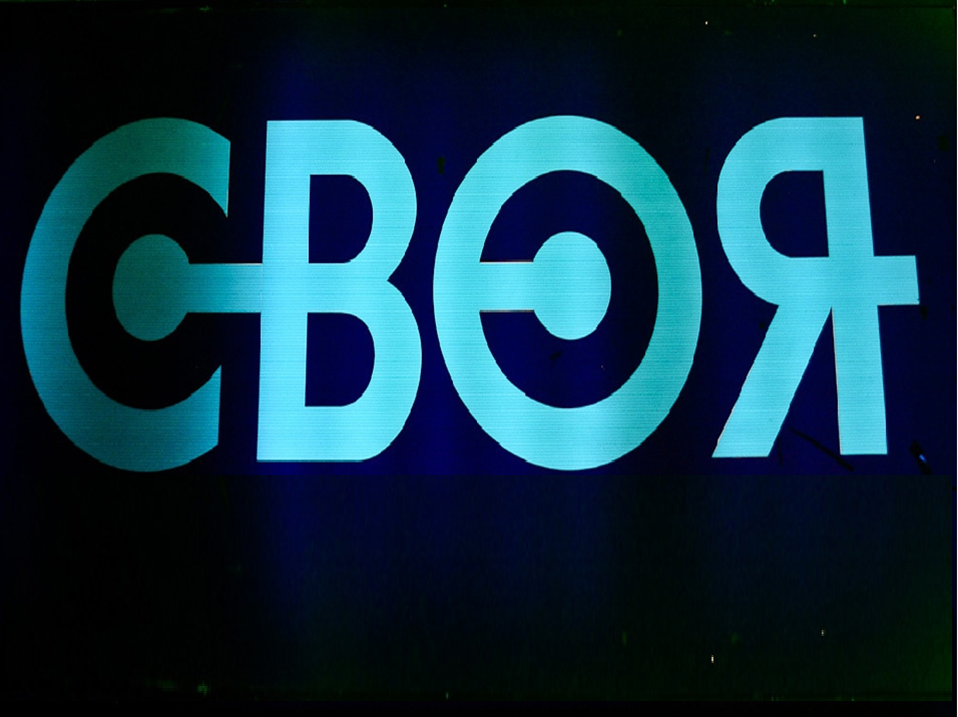 30
Вгадай-ка
радіус
У давнину такого терміну не було. Його ввів у 17 столітті французький математик Франсуа Вієт. У перекладі з латинської означає «спиця колеса». Що це?
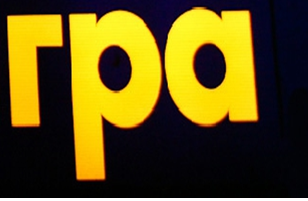 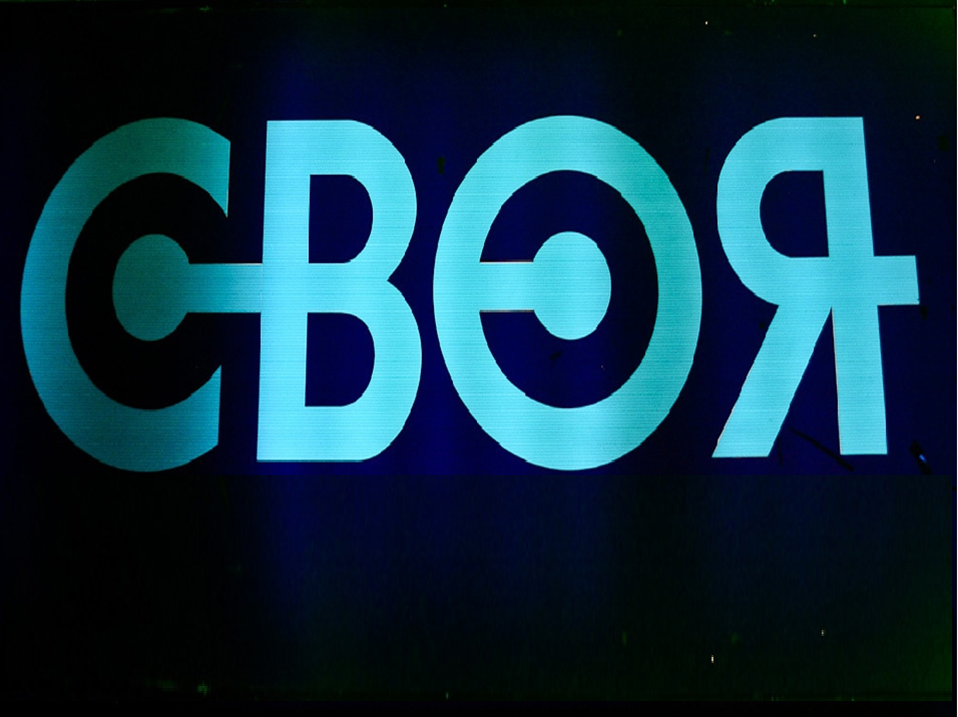 50
Вгадай-ка
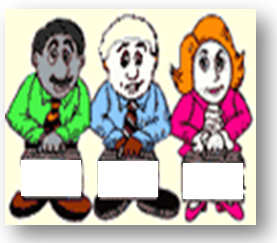 Батька Васі звати Іван Миколайович, а дідуся - Семен Петрович. Яке по-батькові у Васиної мами?
Семенівна
дід
тато
мама
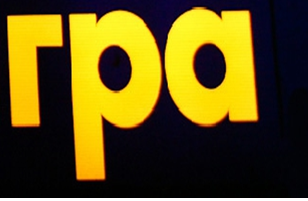 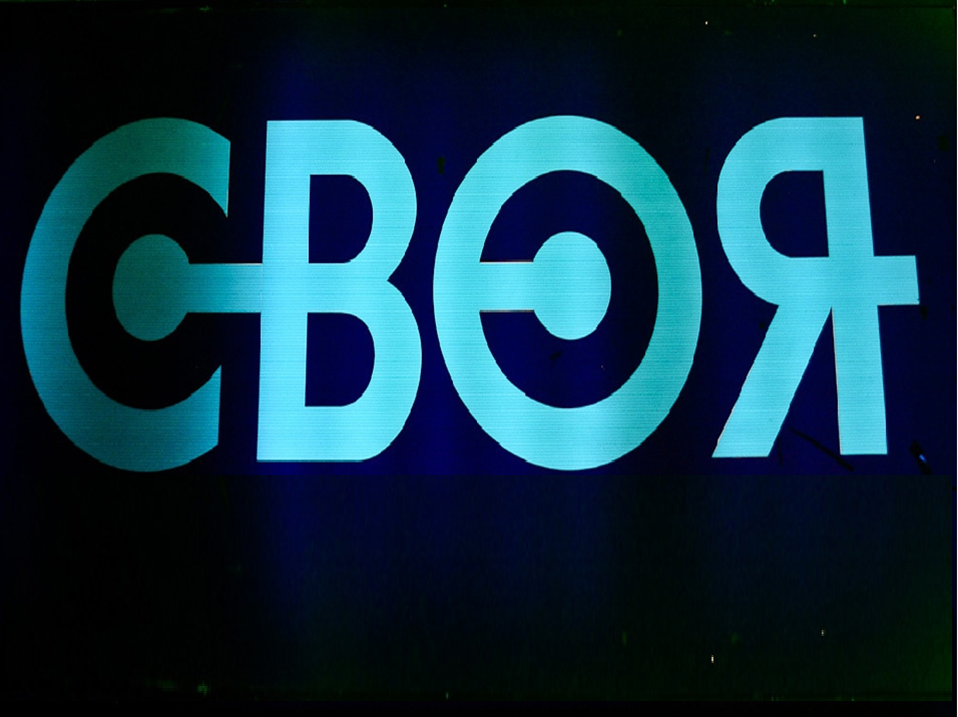 Великі математики
30
50
40
10
20
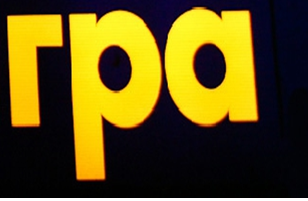 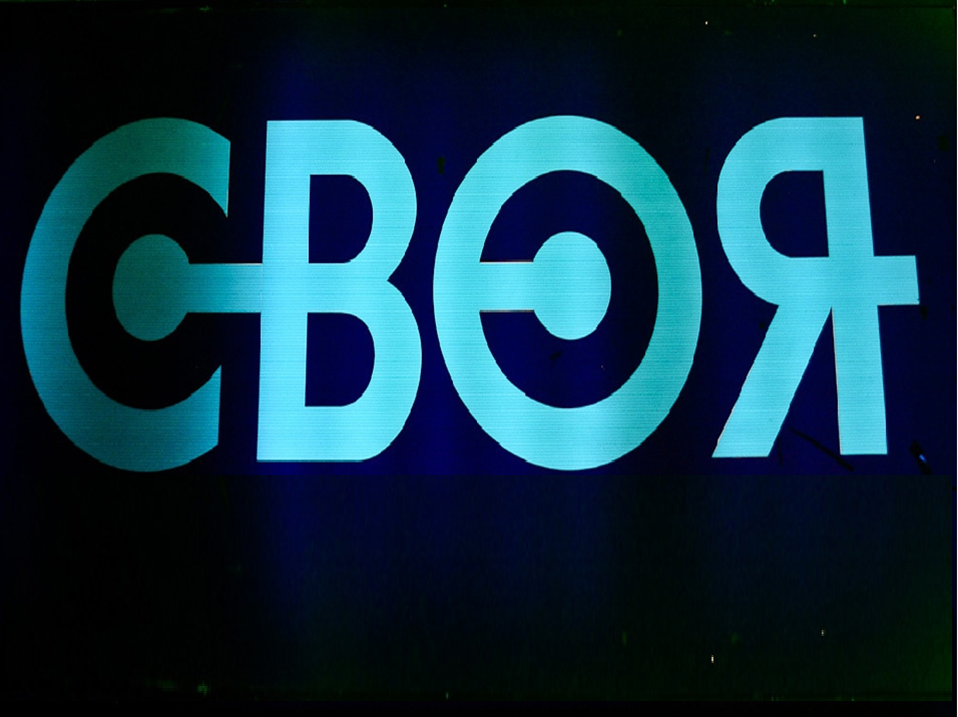 10
Піфагор Самоський
Великі математики
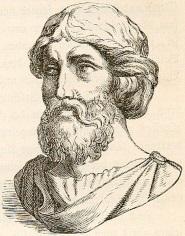 Великий математик давнини. Він вивчав числа, розділивши їх на парні і непарні. Часто брав участь в атлетичних змаганнях. Перемагав у кулачних боях на Олімпійських іграх 4 рази.
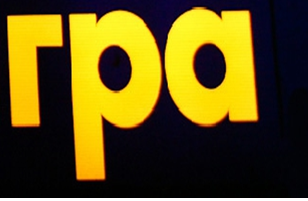 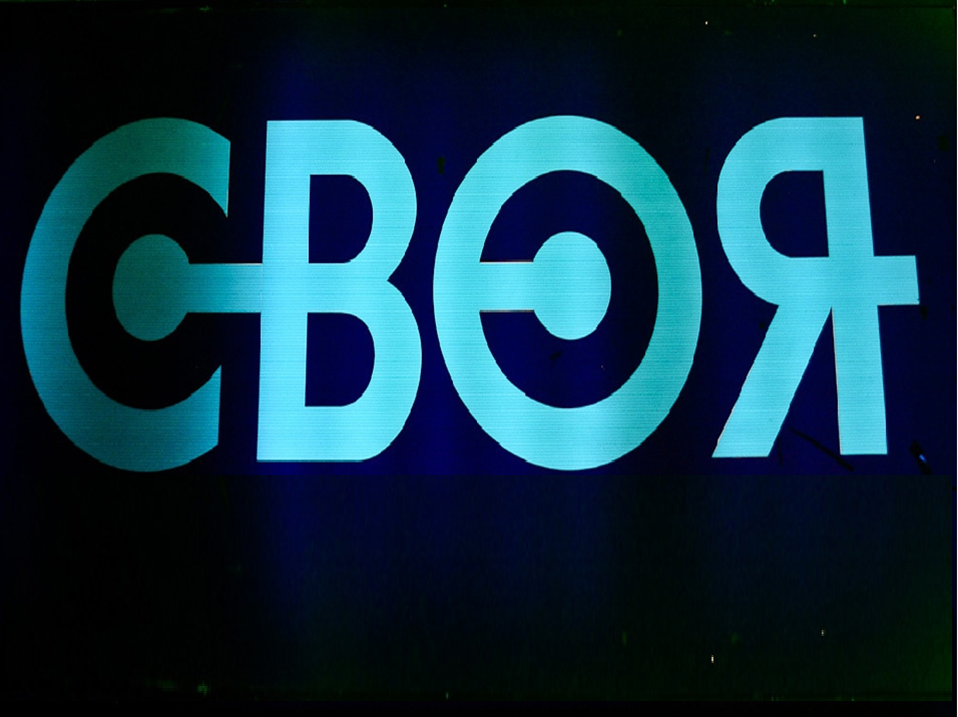 30
Великі математики
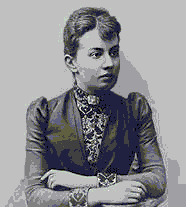 Перша у світі жінка - професор математики, яка народилася в Москві в 1850 році. Софія ...
Ковалевська
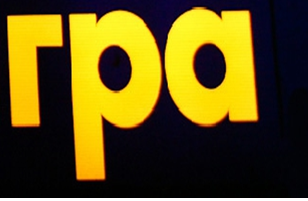 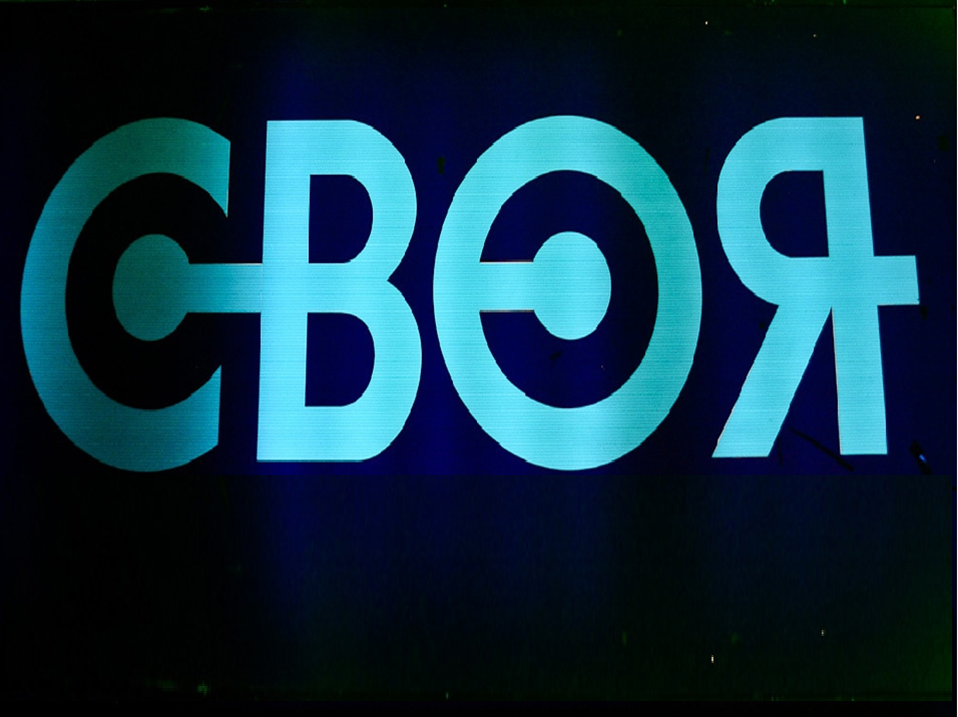 Рене Декарт
40
Великі математики
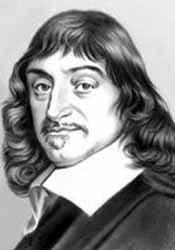 Французький філософ і математик. Його ім'ям названа прямокутна система координат
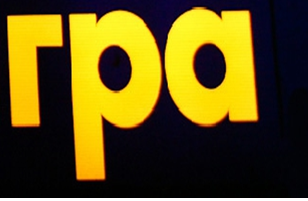 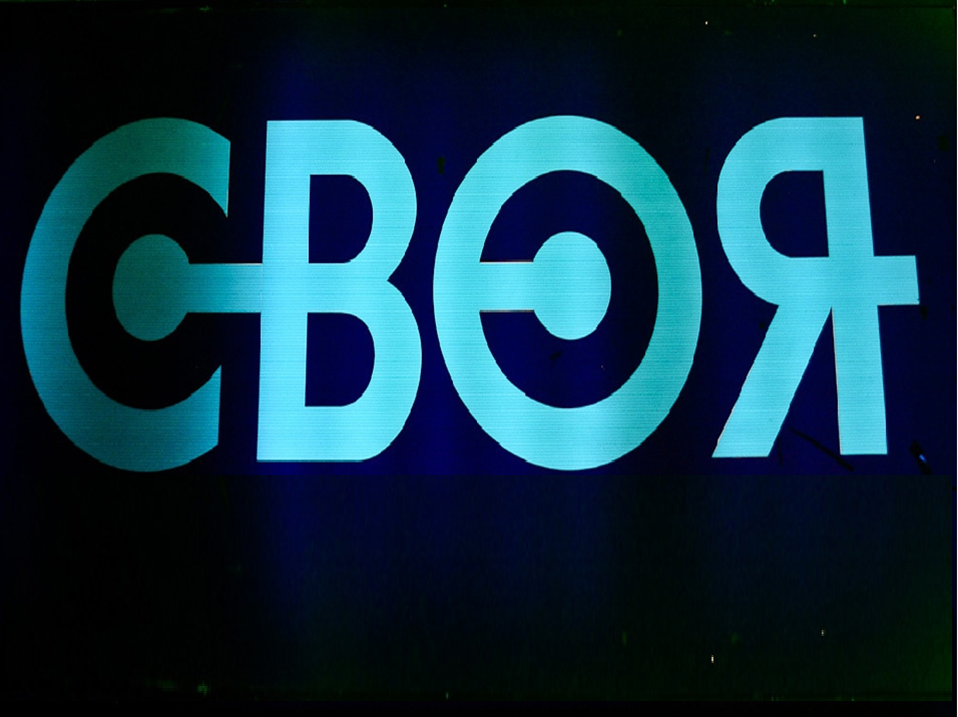 50
Великі математики
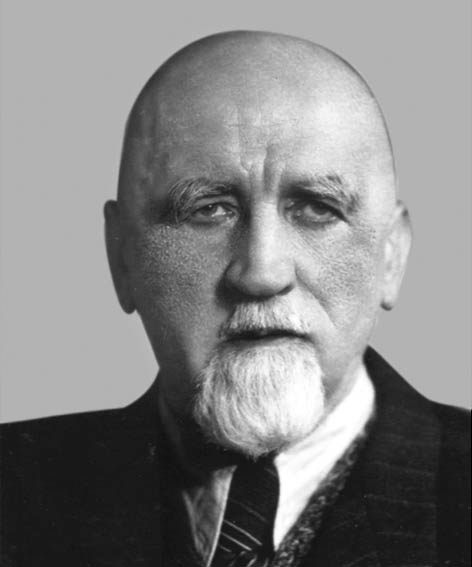 Відомий український математик, професор Львівського університету, дійсний член Наукового товариства ім. Т. Шевченка (НТШ), член іноземних математичних товариств, поет математичних формул. Його прізвище Зарицький. Назвіть ім'я...
Мирон
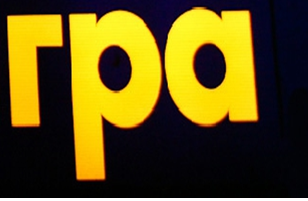 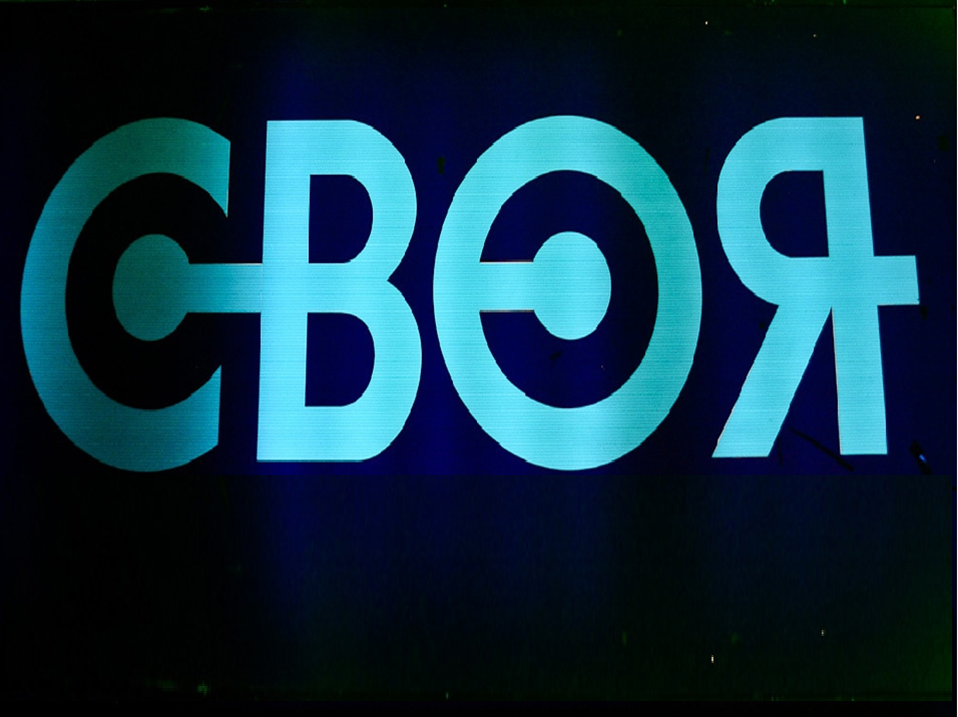 Фінал
Розділіть циферблат годинника двома прямими лініями на три частини так, щоб, склавши числа, в кожній частині отримати однакові суми
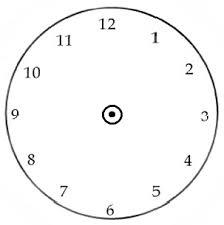 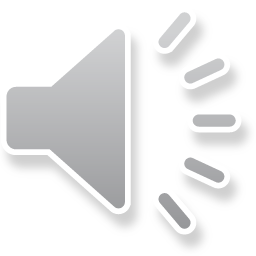 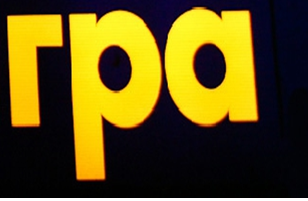 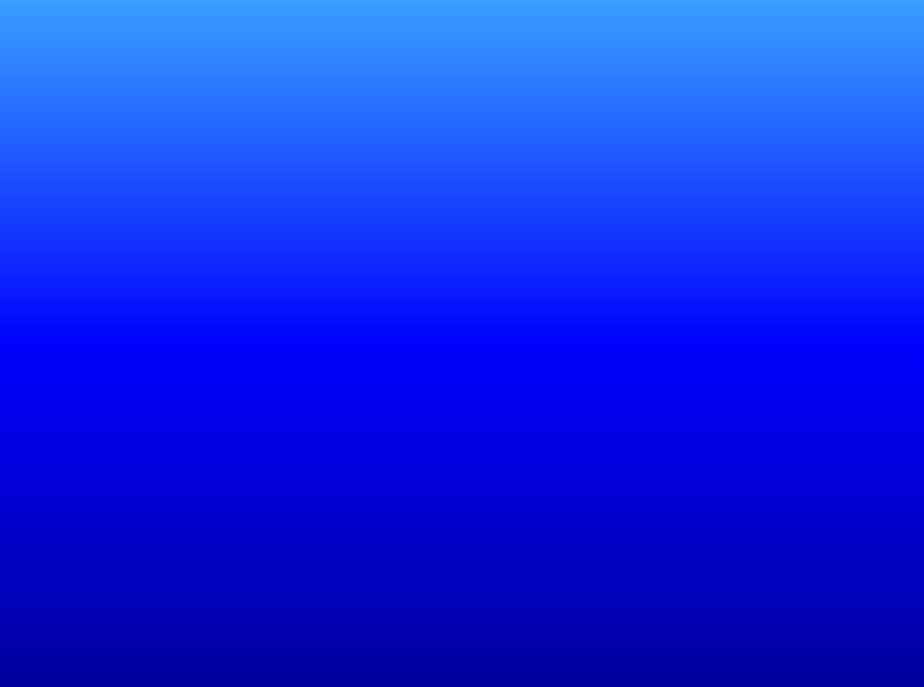 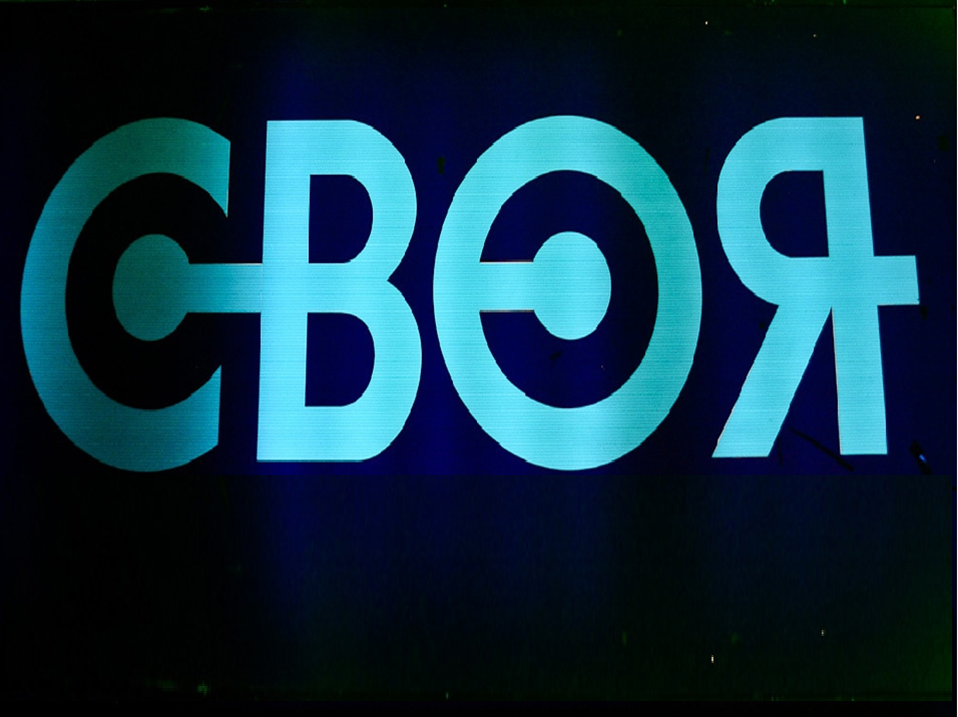 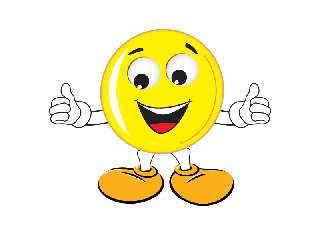 Молодці!
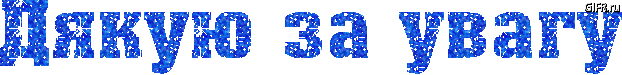 Добре попрацювали!
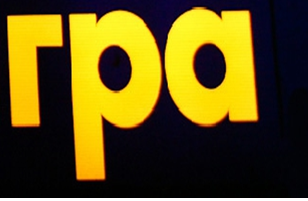